Audit of Head and neck angiosarcoma referred to Bristol 2009 - 2018
Gareth Ayre
SSG	12th Feb, 2019
Audit design
Search of pathology database for all diagnoses of angiosarcoma 1st Jan 2009 – 2018 (9 years)
New diagnoses of head and neck angiosarcoma extracted

12 cases found (1.25 / year)
Median follow up 2.6 years (Range 1.2 – 7.3)
Patient and disease factors
Surgical management
11 of 12 resected		1 case metastatic at presentation

Reconstruction		2 x SSG, 1 x transposition flap

Re-excision			6 of 11 (55%)
Adjuvant treatment
Radiotherapy	R0		2 of 5		40%
			R1/2		2 of 6		33%

RT dose		60Gy in 30 fractions

ECT			1 case

Chemo		none
Reason why RT not given – 7 cases
Inappropriate – 3 cases:
Poor PS + dementia
Planned marginal excision + ECT
RT would necessitate flap reconstruction – not fit

Not referred to sarcoma MDT – 1 case:
3 excisions under dermatology. Involved margins

MDT outcome suggested Post-op RT but not given – 2 cases:
Notes not pulled so reason unclear

MDT outcome – surveillance – 1 case
Recurrence
6 cases recurred (55%) at average 11m follow up
Treatment for recurrence
Local			2 had re-excision (1 x R0, 1 x R1)
			Neither received adjuvant RT
			1 had palliative RT (30Gy in 10)

Why no RT?		1 case – incomplete resection and non-
			healing SSG wound
			1 case – MDT outcome – surgical FU
Survival
No recurrence	1 of 5 dead		Unrelated

Recurrence		4 0f 6 dead		Disease
			1 alive with mets
			1 – further local recurrence requiring 				re-excision and adjuvant RT
Case illustration 1
82yo presented with 10cm region of AS

Feb 2018 - WLE and SSG with microscopic radial margin

May 2018 – further WLE for recurrent disease
		margin again involved

June 2018 – assessed for adjuvant RT but non-healing 
		wound and clear evidence of recurrence at 		margins and probably in tumour bed

Jan 2019	Liver mets
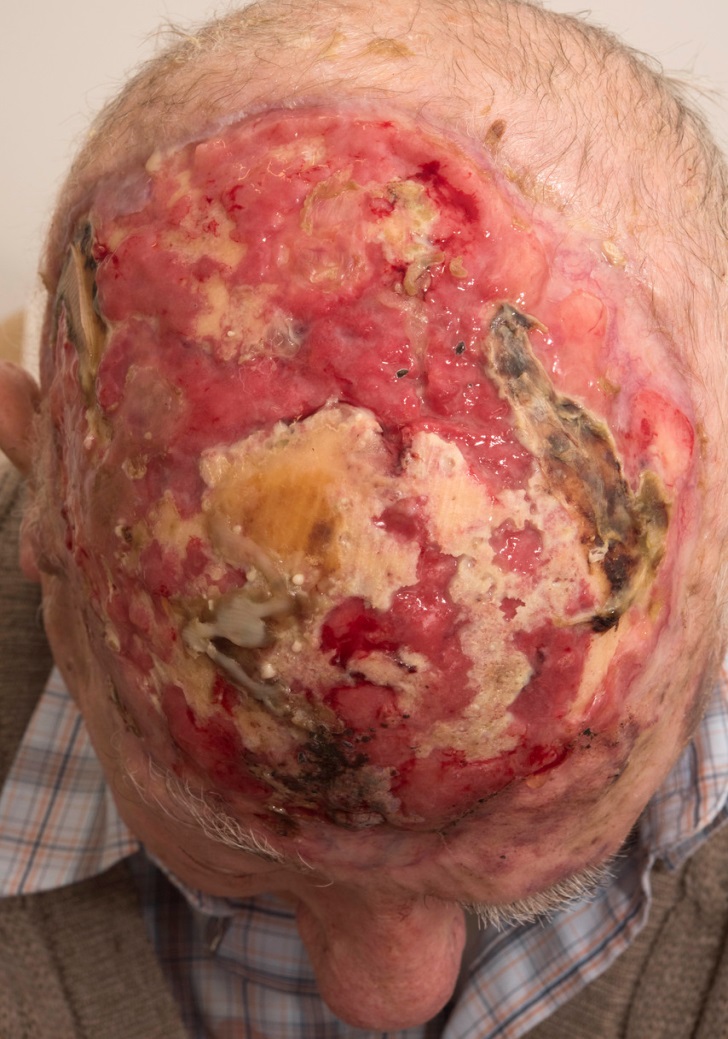 Case illustration 2
Fit 62 year old underwent excision biospy June 2016 under derm for 20mm AS – margins involved

Sept 2016	WLE under plastics – residual disease
		Margins clear – 3mm deep
		No RT given

Aug 2017	Local recurrence requiring 2 attempts to clear
		Margins clear – no RT given

May 2018	Local recurrence – 2 operations to clear
		Pedicled flap
		Involved margins adjacent to orbit and ear
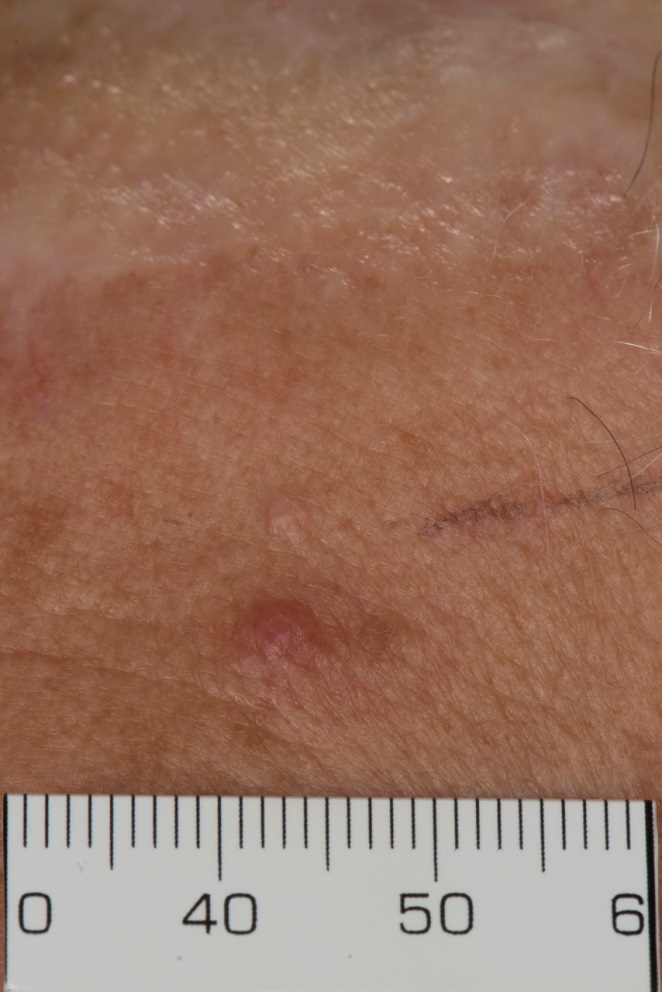 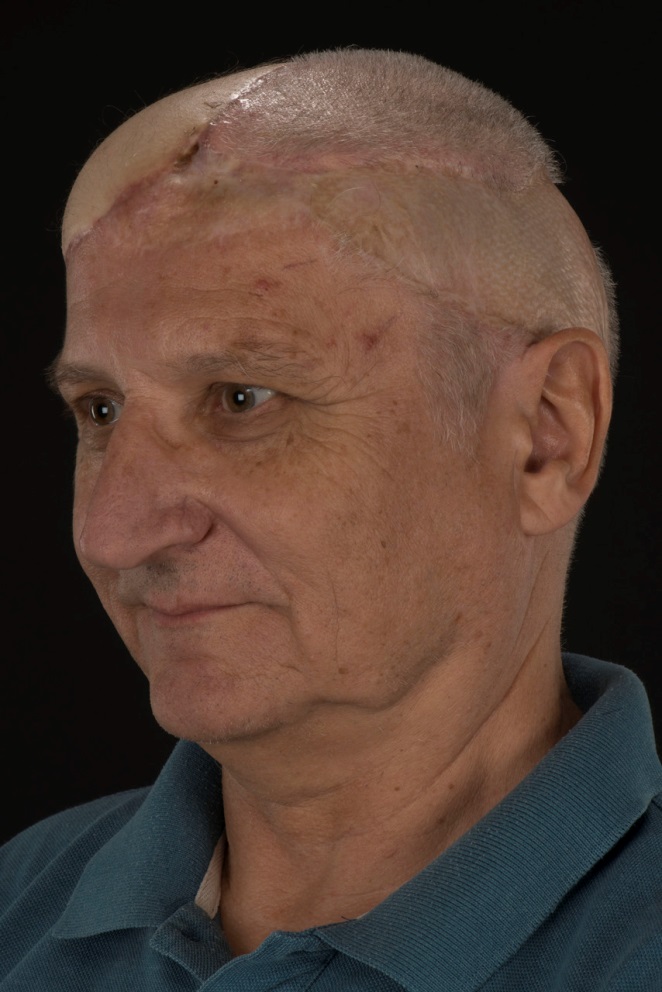 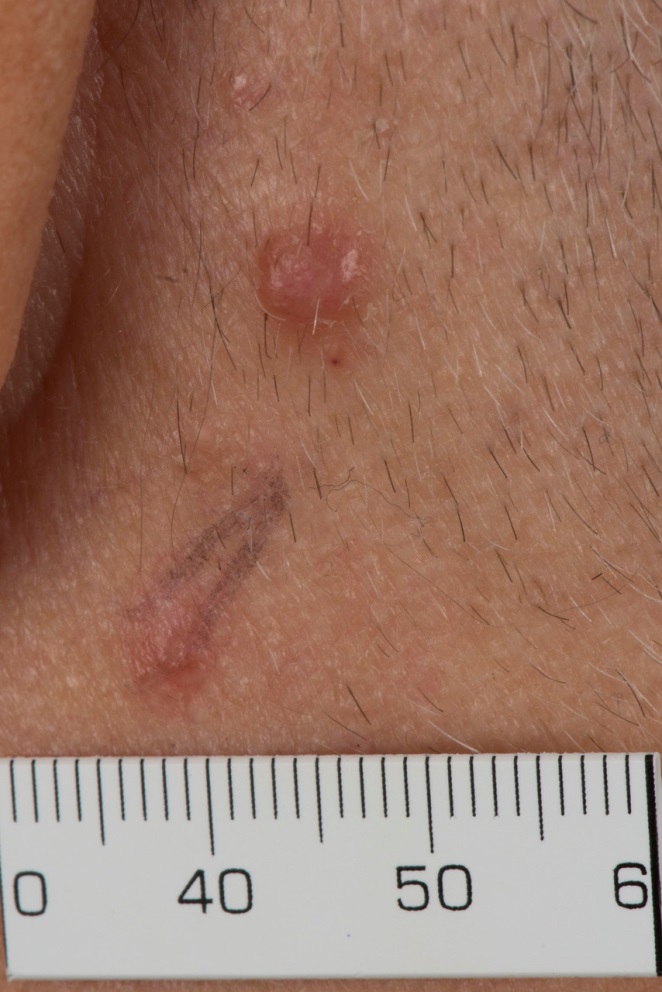 Radiotherapy technique (SCUBA)
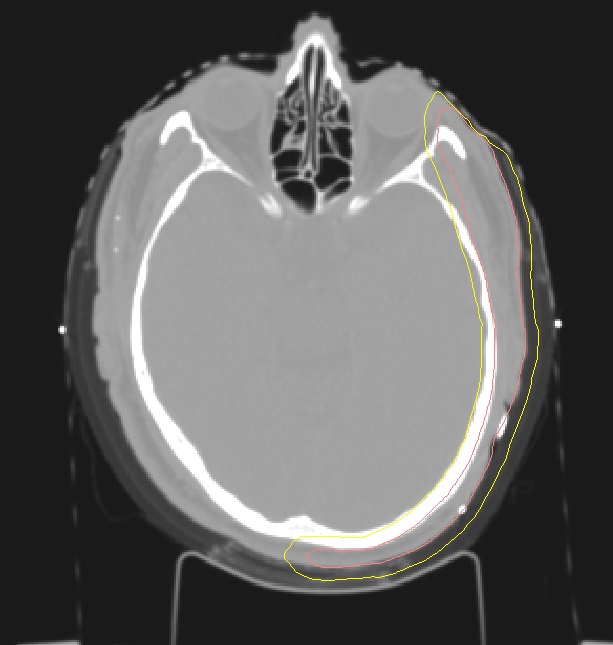 What do we know about CAS?
15% of all head and neck sarcoma

62% of CAS affects the scalp

Typically affects older men

Diffuse, clinically undetectable intra-dermal spread
Indistinct borders and multi-centric tumour

Poor prognosis – 5-year survival 34%
Factors associated with poor outcome:
Size > 5cm
Incomplete resection
Age > 70
Lack of RT
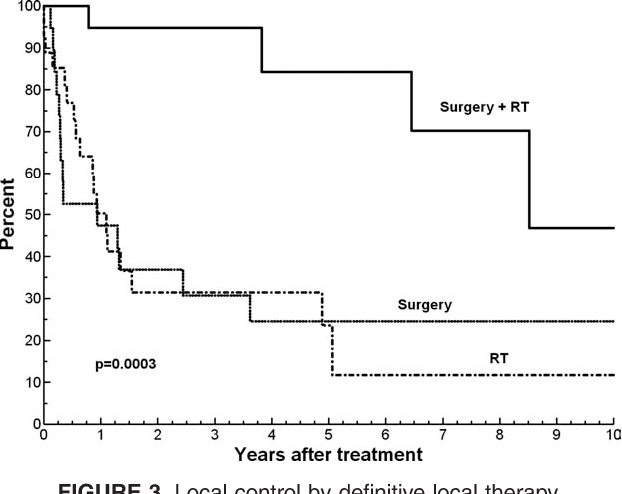 70 pts treated at MDA

5-year disease-specific survival
76% with surgery + RT
33% with single modality
Guadagnolo et al. Outcomes after definitive treatment for cutaneous angiosarcoma of the face and scalp.  
Head & neck  33 5 (2011): 661-7 .
VMATRadiotherapy
Do we need surgeons?
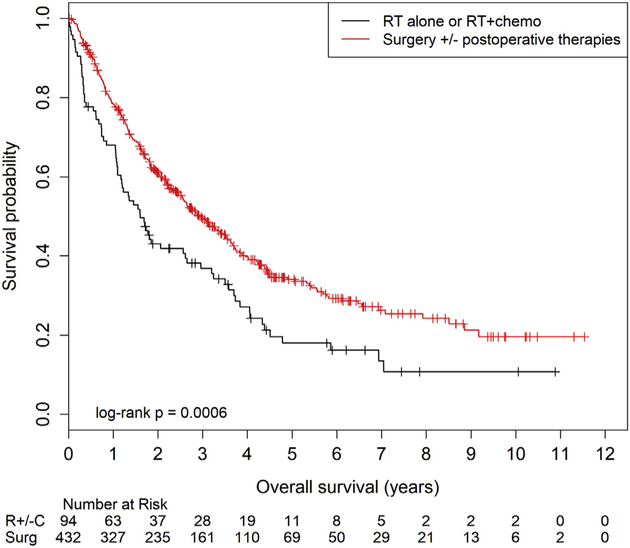 Treatment recommendations
Complete resection aiming for 1cm peripheral margin
If fascia uninvolved, then this is an acceptable deep margin
If fascia involved then periosteum should be taken
Pre or post-op RT for almost all patients
Definitive RT +/- concurrent taxane for patients who are unresectable or medically inoperable